ОТЧЁТ О ВОСПИТАТЕЛЬНОЙРАБОТЕ В  2 Б КЛАССЕ.
МОУ     гимназия № 2
г.о.Железнодорожный
        2010-2011уч.г.
      ШПОРТУН Л.Н.
Для достижения воспитательной цели гимназии предполагается развитие и реализация следующих программ:
 «САМОУПРАВЛЕНИЕ»
 «ЭРУДИТ»
 «МЫ»
 «ТВОРЧЕСТВО»
 «ЗДОРОВЬЕ»
 «СЕМЬЯ»
 «ПРОФЕССИЯ».
[Speaker Notes: Для достижения воспитательной цели гимназии предполагалось развитие и реализация следующих программ:
«САМОУПРАВЛЕНИЕ»,  «ЭРУДИТ»,  «МЫ», «ТВОРЧЕСТВО»,
«ЗДОРОВЬЕ» , «СЕМЬЯ»,  «ПРОФЕССИЯ».]
«САМОУПРАВЛЕНИЕ»
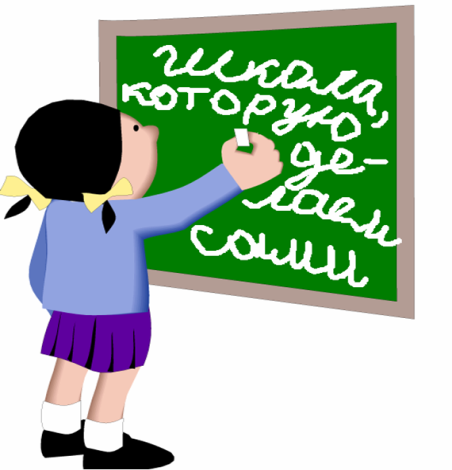 Республика «Альфа-маячок» жила и работала достаточно активно.
-«Посвящение первоклассников в гимназисты»,
-парады Флотилии,  смотры уголков экипажей и судовых журналов
 -тесная работа с капитанами экипажей и средним и старшим звеном школьного самоуправления.
РАСПРЕДЕЛЕНИЕ ОБЯЗАННОСТЕЙ
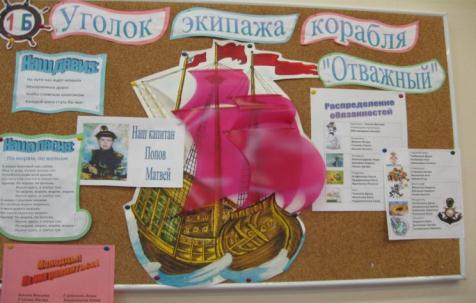 Парад флотилии « К СТАРТУ ГОТОВЫ»
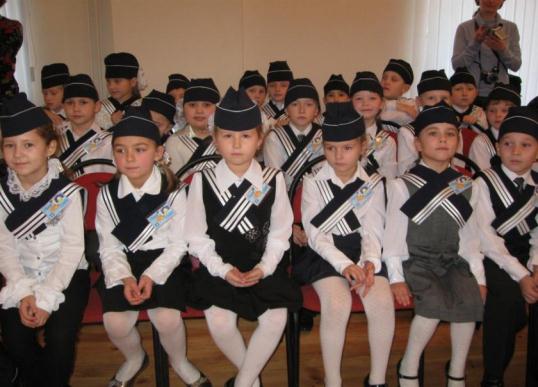 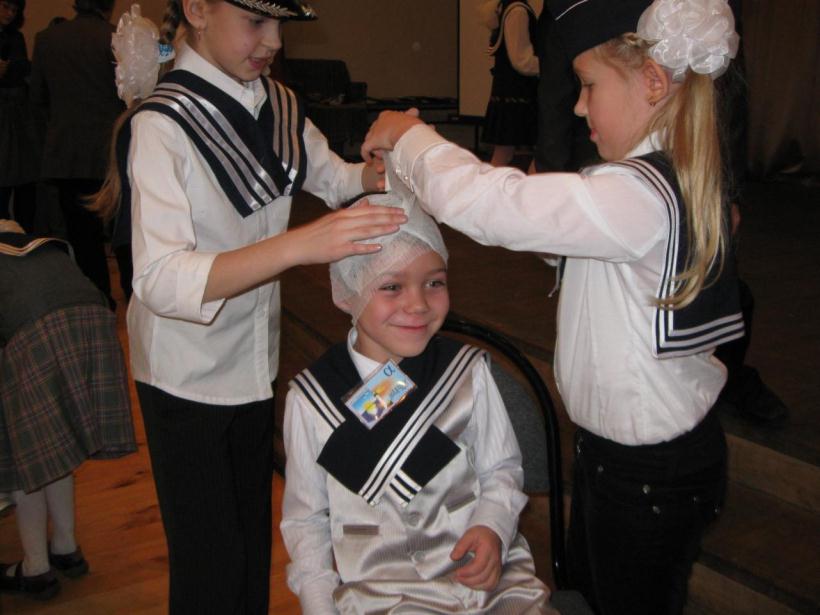 «Эрудит»
По данному направлению велась следующая работа:
-Неделя начальной школы, выпуск стенных предметных газет в котором приняли участие все классы. Выступление агитбригад на тему «Как хорошо уметь читать».
Участие в «Интеллектуальном марафоне» и конкурсах «Русский медвежонок» и « Кенгуру 2011». Походы в астрономический клуб «ВЕГА» ,Дарвиновский музей, проведение различных познавательных мероприятий в классах.
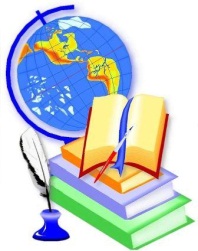 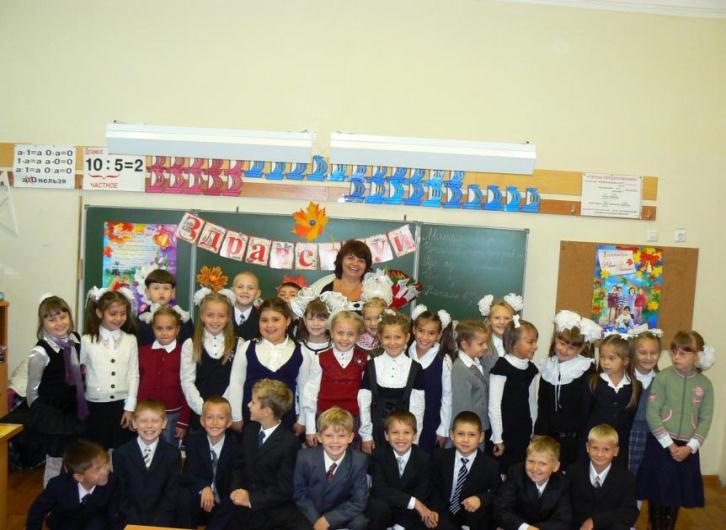 НЕДЕЛЯ  НАЧАЛЬНОЙ ШКОЛЫ
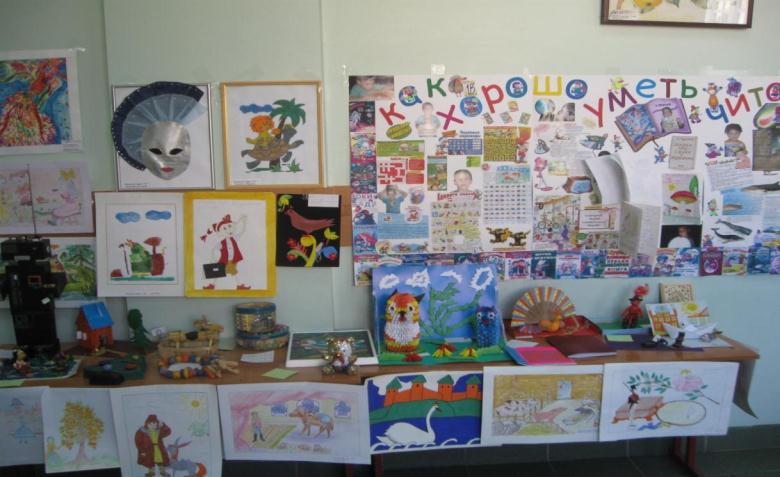 Выставка предметных газет.
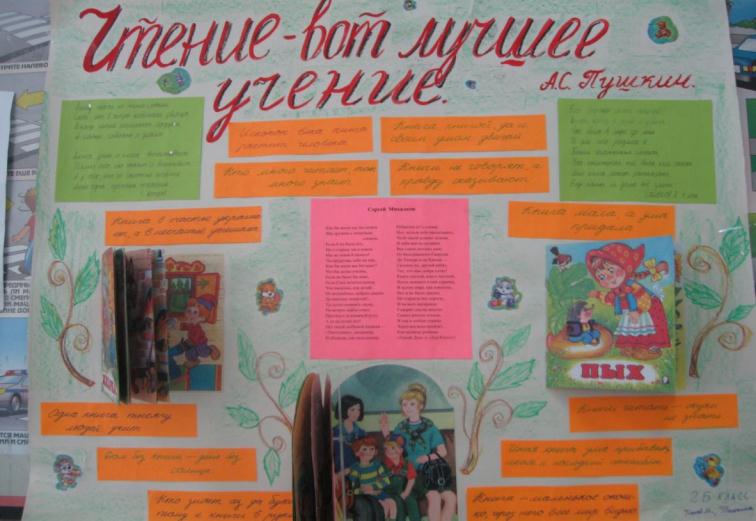 ВЫСТАВКА РИСУНКОВ И ПОДЕЛОК
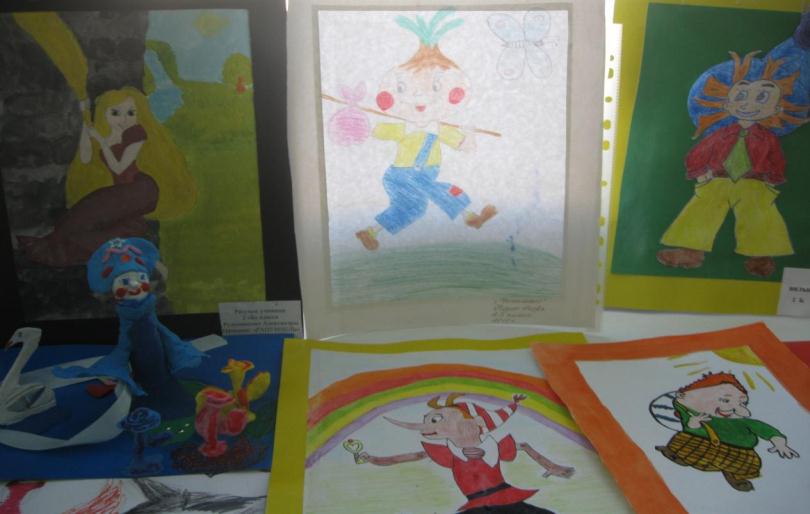 СОЗДАНИЕ ПОРТФОЛИО УЧЕНИКА
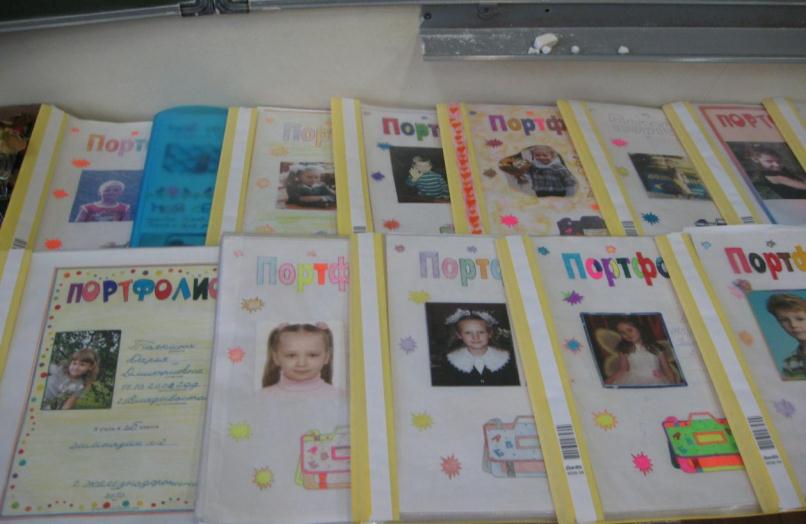 ДАРВИНОВСКИЙ МУЗЕЙ
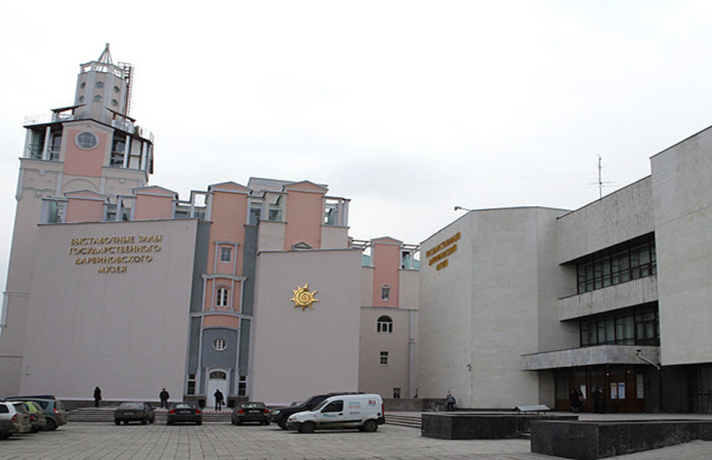 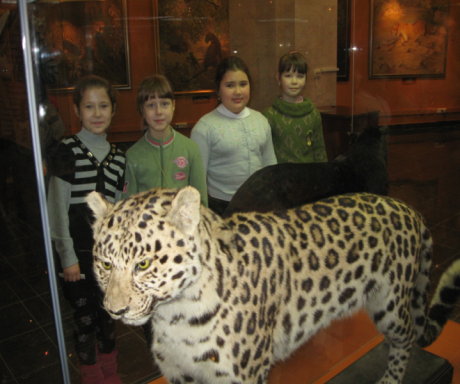 НАГРАЖДЕНИЕ ПОБЕДИТЕЛЕЙ
Вручение дневников отличникам
Итоговая линейка
«МЫ»
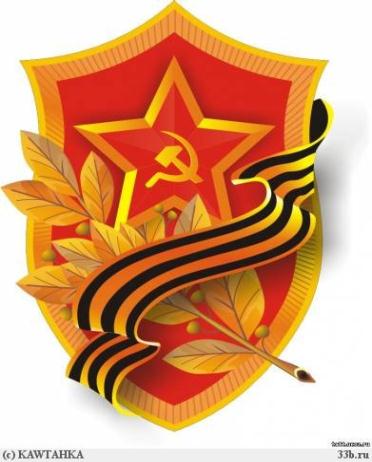 Это направление включает в себя патриотическое, гражданское, нравственное правовое воспитание,
 а также
мероприятия нацеленные на сплочение детского коллектива.
-Посещение городского краеведческого музея .
Школьного музея, ежегодные встречи с ветеранами ВОВ, возложение цветов к памятнику на аллее Славы.
Поездки в музеи, театры, посещение выставок.
ЭККУРСИИ и ПОЕЗДКИ
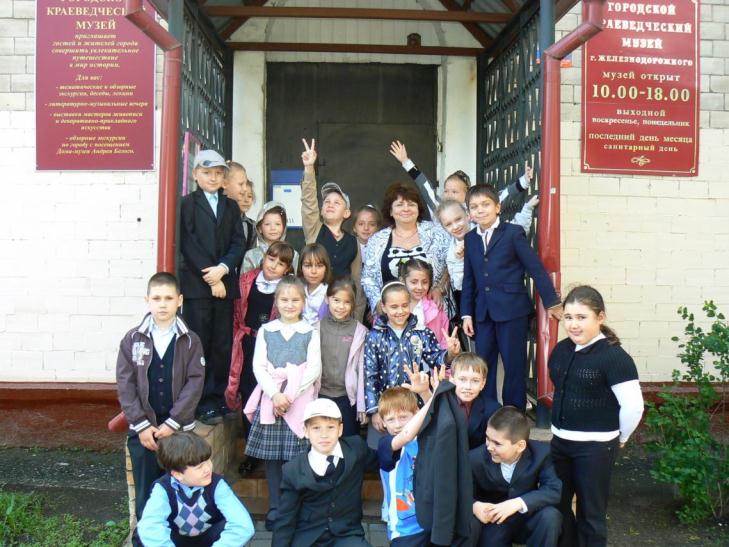 ПАТРИОТИЧЕСКОЕ ВОСПИТАНИЕ
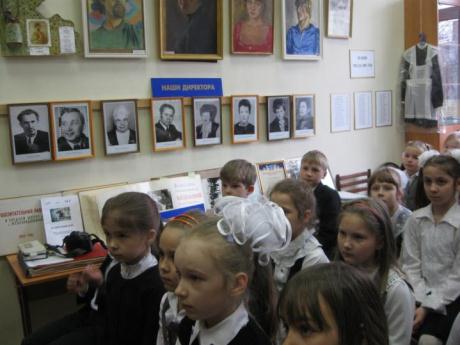 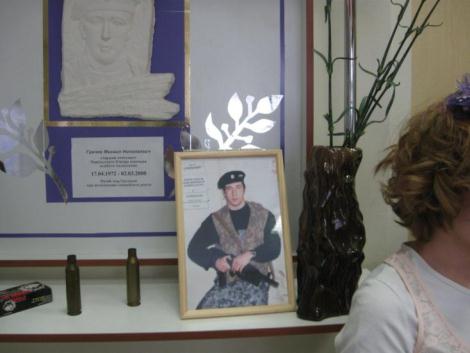 ВОЗЛОЖЕНИЕ ЦВЕТОВ В ДЕНЬ ПОБЕДЫ
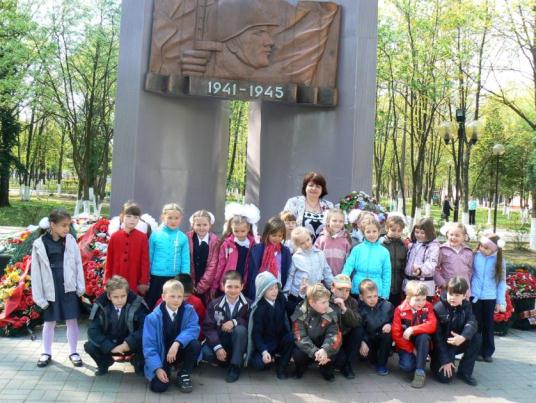 «ТВОРЧЕСТВО»
Это направление включает организацию и проведение КТД, праздников, фестивалей.
Конкурсы поделок, газет и поздравительных открыток.
-Выставка «Осенняя мозайка».
 Конкурс чтецов.
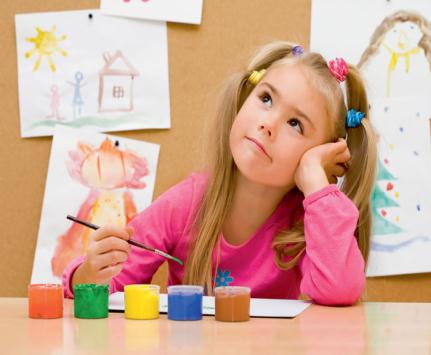 НОВОГОДНИЙ ПРАЗДНИК
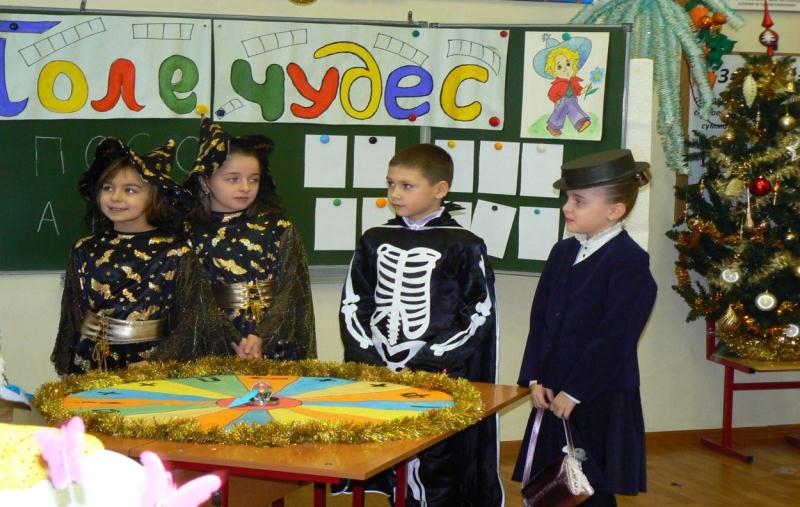 Выставка осенних поделок.
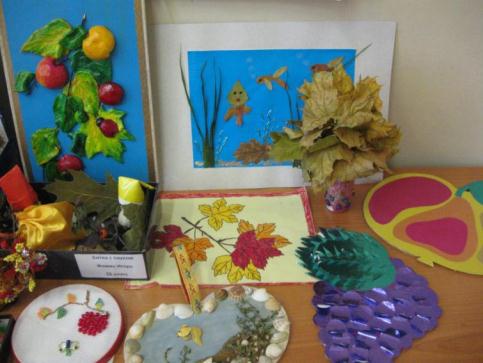 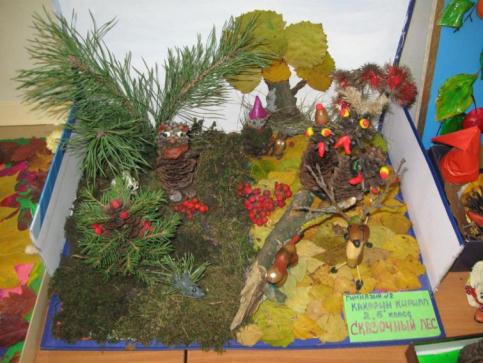 ПРАЗДНИК ОСЕНИ
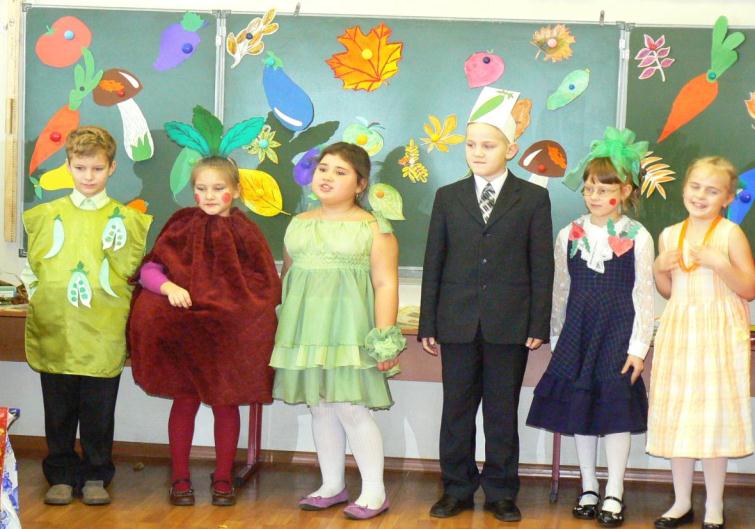 НОВОГОДНЯЯ ЁЛКА В ДК « ВОСХОД»
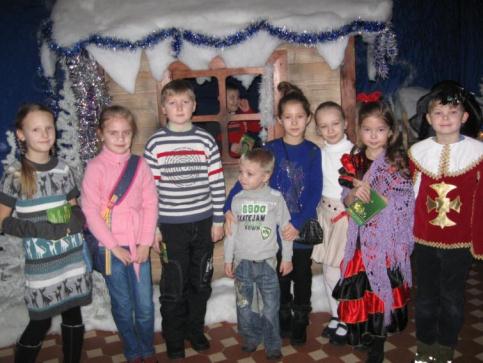 «ЗДОРОВЬЕ»
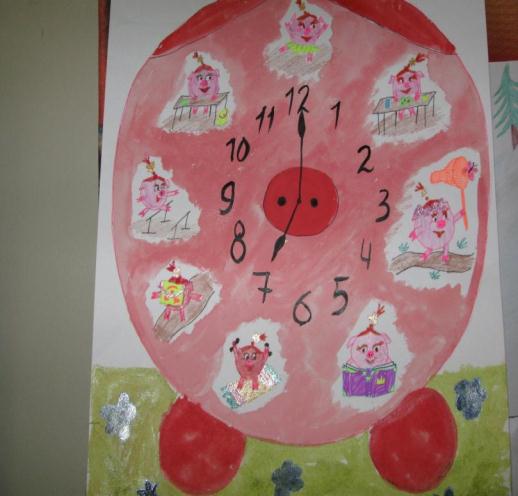 В основном это беседы, классные часы, устные журналы,проведение дней «Здоровья», организация физминуток,встречи и беседы с медицинским работником гимназииСтаростиной Е.А,
-«О чистоте и гигиене» ,«О правильном питании», «О причинах желудочно- кишечных заболеваний».
  Игра «Мы Спасатели»  в которой каждый класс был отмечен в своей номинации.
«Здоровому всё здорово»конкурс рисунка.
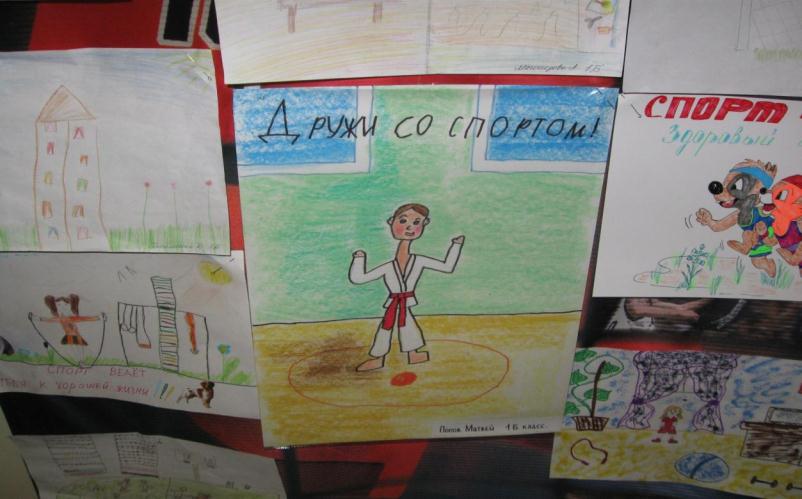 ДЕНЬ  ЗДОРОВЬЯ
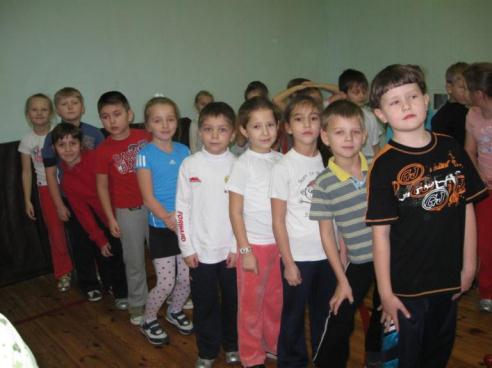 ПОХОДЫ
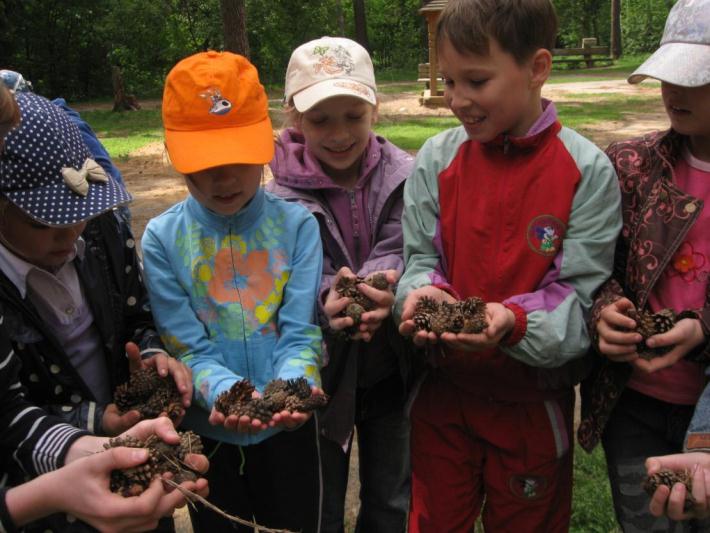 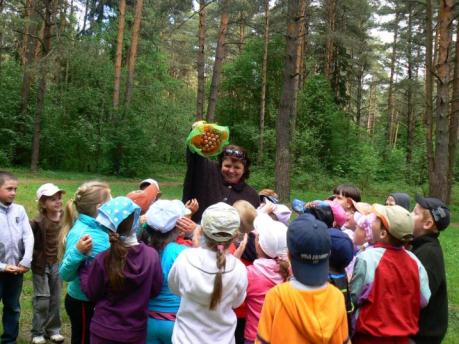 ФИЗМИНУТКИ
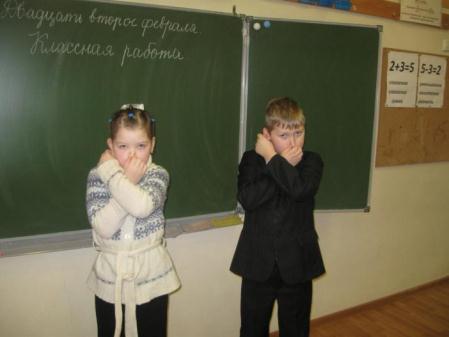 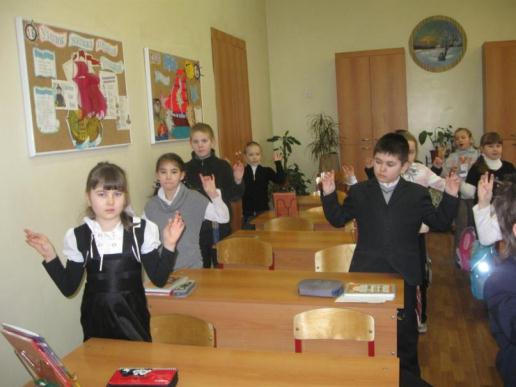 БЕСЕДЫ ПО ПРАВИЛАМ ДОРОЖНОГО ДВИЖЕНИЯ.
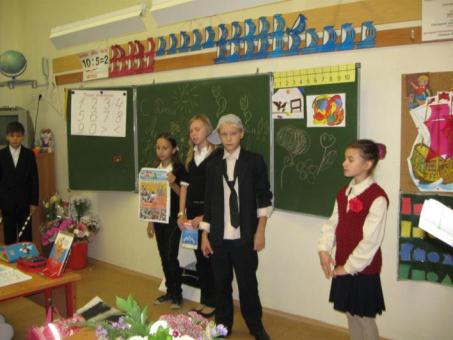 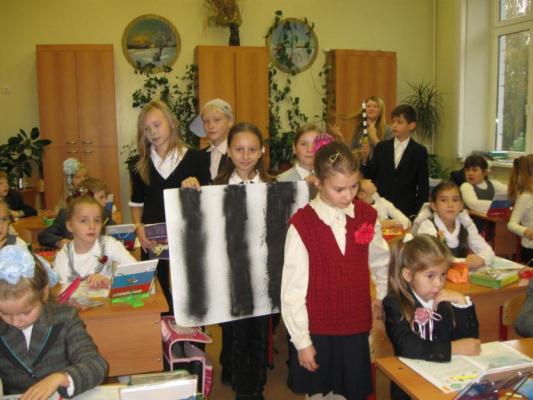 ПРОГУЛКИ ПО РОДНОМУ ГОРОДУ
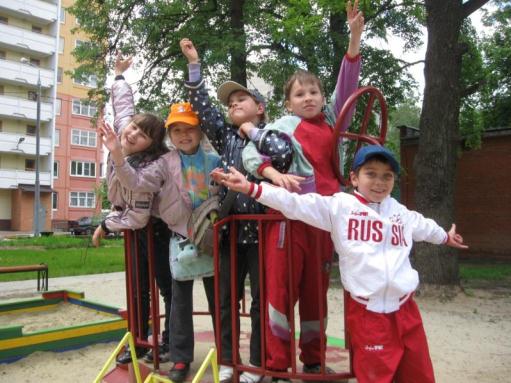 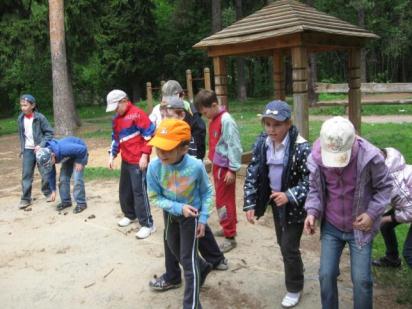 « СЕМЬЯ»
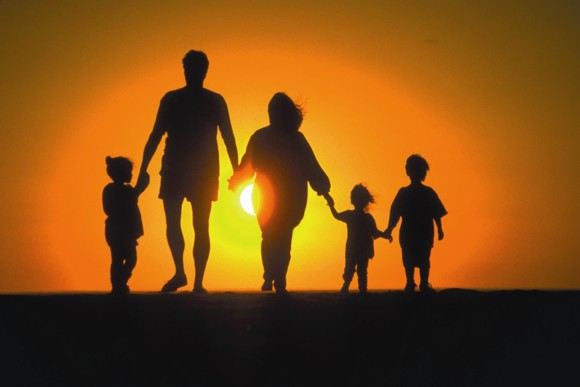 Тесная работа с родителями,
Регулярное проведение родительских собраний,
Совместная подготовка и проведение праздников,
Совместные поездки и экскурсии. Участие родителей в жизни класса.
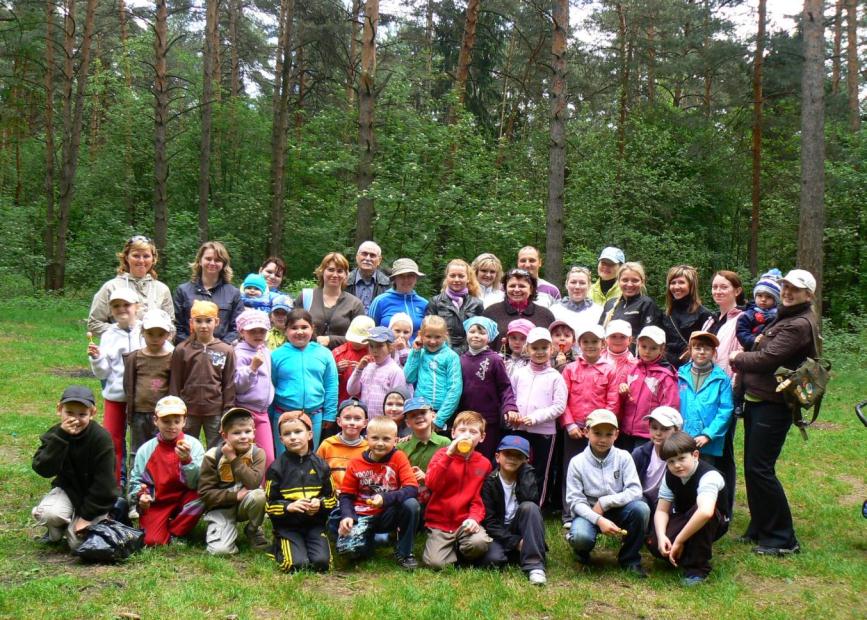 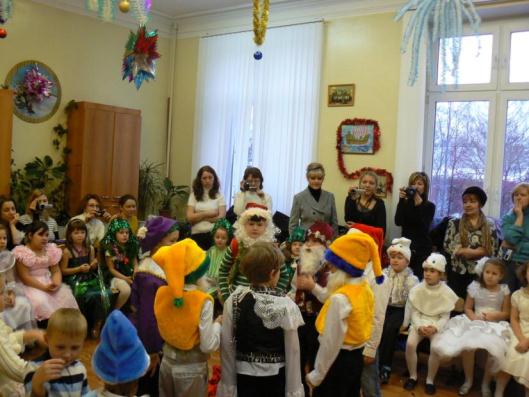 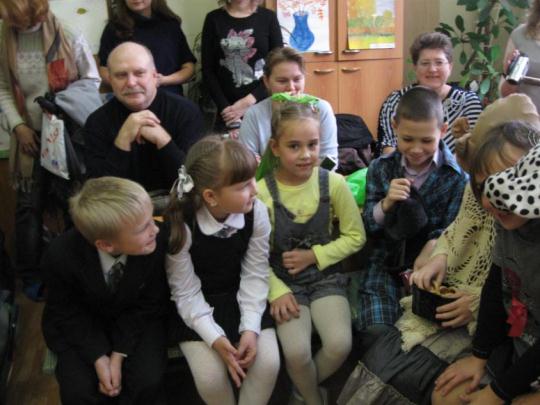 « ПРОФЕССИЯ»
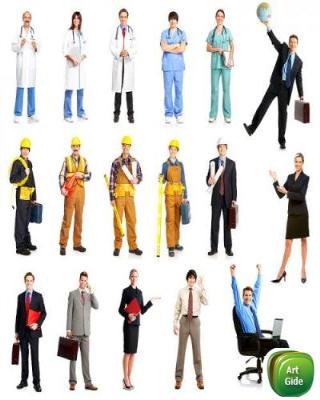 Классные часы,беседы.
Рассказ о разных профессиях
и уважении к людям труда.
Экскурсии в библиотеку, на фабрику 
ёлочных украшений,
ДЕПО станции
Железнодорожная,проэкты по теме:
«Азбука прфессий»
ДЭПО ст. Железнодорожная
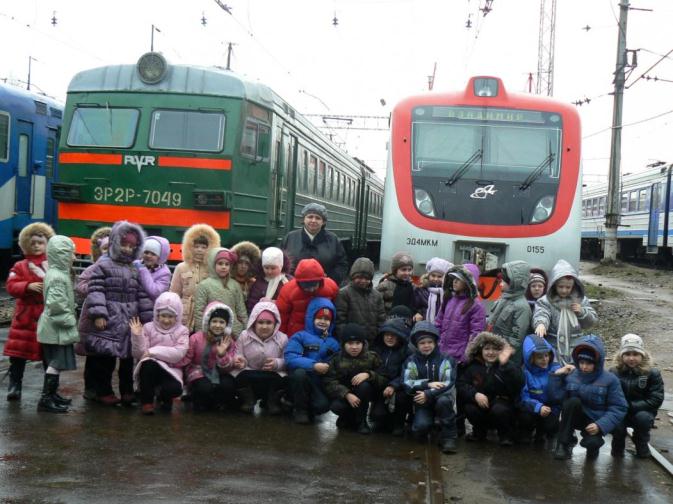 Экскурсия на фабрику ёлочных украшений.
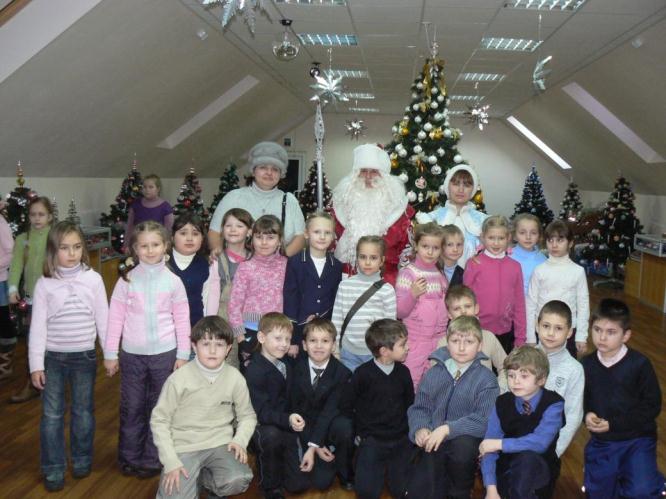 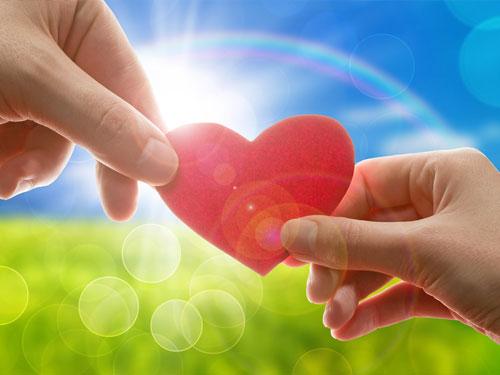 Хочется сделать вывод, что все эти направления очень тесно связаны друг с другом и очень хорошо помогают правильно спланировать и осуществлять воспитательную работу учителя.
СПАСИБО ЗА ВНИМАНИЕ!